Conduct risk and culture: making the changes real
What is conduct risk and how is it dealt with in the planner/asset manager relationship?
CISI West Country branch
12th September 2017
Outline
What is conduct risk, anyway?
Drivers, identification, management, mitigation
Some FCA concerns
Understanding the client, shared responsibilities, appropriateness, and suitability
What does it all mean and what to do
Conclusions
Rules
Chatham House
Challenges and argument welcome
Relevant chalkface experiences welcome
‘Philosophical’ questions after second session
What is conduct risk?
Are the interests of customers and market integrity at the heart of how the firm is run?
Conduct risk is not a defined term
The risk of breaching COBS requirements?
Failure to deliver the six TCF outcomes?
Failure to meet the firm’s own standards?
What is conduct risk?
Working definition for today
The risk that that through poor governance, product design, targeting, documentation, advice, sales processes and post-sales care consumers will suffer detriment, be treated unfairly, or market integrity will be harmed

“Conduct risk - the risk of everything”
What is conduct risk?
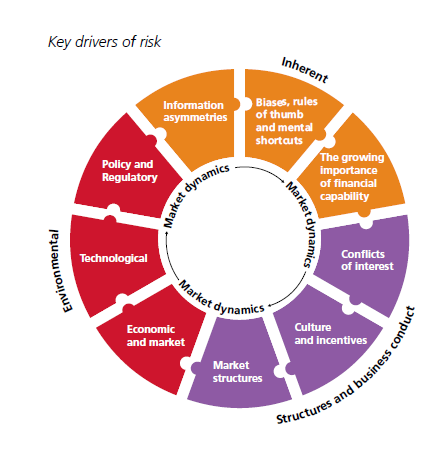 Some recent risk issues
Keeping up with technology 
Poor culture and control threatening market integrity
Large back books may result in firms causing detriment to existing clients
Pensions and retirement products may deliver poor outcomes
Poor practices in consumer credit affordability checks lead to unmanageable consumer debt
Unfair contract terms
Financial crime
© FCA
What is conduct risk?
Inherent factors

Information asymmetries
Consumer doesn’t have all relevant information about product
Consumer doesn’t disclose all relevant information about himself
What are the implications?
What is conduct risk?
Inherent factors

Biases, rules of thumb and mental shortcuts
Systematic errors that influence judgments – e.g. inertia, the shock of the new, framing bias
Mental shortcuts that simplify decisions -e.g. intuition over analysis
What are the implications?
What is conduct risk?
Inherent factors

Growing importance of financial capability 
Consumer’s lack of confidence
Lack of skills or knowledge – leading to flawed judgments
Lack of available financial resource
Social or family environment
Lack of motivation – e.g. pension provision at younger age
What are the implications?
What is conduct risk?
Structures and business conduct

  Conflicts of interest
Different client group profiles – exploiting the more profitable or the weaker
Taking advantage of information asymmetries – failure to disclose so as not to ruin the sale– predatory sales practices
Conflicting interests between clients
What are the implications?
What is conduct risk?
Structures and behaviours

Culture and incentives
Lack of adherence to professed values
Clients as revenue generators rather than people
Remuneration processes – rewards for profitability or for client care?
Rationale for remuneration approach setting
 
What are the implications?
What is conduct risk?
Structures and behaviours

Market structures
Lack of transparency of pricing
Limited range of choice for switching or exiting
Difficulty of making comparisons
What are the implications?
What is conduct risk?
Environmental conditions

Economic and market trends
Pension underfunding
Reduced returns on assets
Reduction in business volumes squeezing revenues
Employment uncertainty

What are the implications?
What is conduct risk?
Environmental conditions

Technological development
Price comparison – but focus on brand and total price rather than terms?
More accurate consumer profiling – better pricing of risk
Dependence on third party infrastructures

What are the implications?
What is conduct risk?
Environmental conditions

Regulatory and policy change
Pace and volume as a distraction
Drive to unregulated activities to attract client funds away from the intrusive eye

What are the implications?
What is conduct risk?
What is conduct risk?
If that’s what conduct risk is, with 9 categories of conduct risk driver and some headline concerns….

                     …what should we be doing about it?
What is conduct risk?
It starts with governance

Is the impact of decisions and of business practices on the consumer (client) considered every step of the way?

…that’s all decisions, not just the obvious ones
How is it measured and mitigated?
Analysis of the governing business model
Analysis of the quality of governance
Analysis of how the firm identifies and mitigates conduct risk
Analysis of the controls around product creation and targeting
How is it measured and mitigated?
Analysis of any mismatch between sales incentives and consumer interests
Analysis of the levels of post-sales care and maintenance, including complaints and redress
How is it measured and mitigated?
Are products designed and sold to meet genuine needs?
Are advertising materials rigorously reviewed before publication to assess fairness?
Are sales reviewed to demonstrate that they fit with the governing intention?
Is there a rigorous risk assessment process built in to product sign-off and sales strategy?
What does crystallisation look like in practice?
The firm’s published values are widely ignored by staff?
Products sold to investors do not perform under stress as expected?
Commission structures for product sales skew sales towards particular products?
Complaints handling processes are set up to deter all but the most persistent?
When it crystallises…
Someone has done something bad?
- or -
Someone has done something careless?
Someone has done something with the best of intentions?
Someone has ignored a stupid requirement?
When it crystallises…
Things will go wrong
The issue is not whether or not they go wrong, but what we do when they have
Will a client or the market have suffered a negative impact from our actions?
Can we resolve it rapidly and fairly?
Do we need to tighten controls or modify a product?
Will we be transparent about the issue
What has gone wrong in the past, and why?
Things continually go wrong
We don’t live in a perfect world
Employees had been incentivised to act against the interests of clients and the market

Example: the ‘Grand-in-the-hand’ scheme

Regulation had also been light touch and inexpert
Asset managers and financial planners
Understanding the client, shared responsibilities, appropriateness, and suitability
Understanding the client
What is the client’s situation?
Predictable life events
Unpredictable life events
Investment objectives
Attitude to risk
Ability to bear losses

What happens when the client’s assessment of these points diverges from your own?

Are we obliged to help the client insure against the unpredictable?
Understanding the client
Some risks the client poses to you

Viewing the future through rose-tinted spectacles?
Inaccurate view of own knowledge and experience?
Honesty and transparency in responses to factfinds?
Claiming to understand what they have been told when they don’t
Expecting you to have (had) a crystal ball
Understanding the client
The risk of risk modelling

It’s largely binary - yes or no
Built around set percentage threshholds 
Software lacks judgment
Software finds it hard to deal with ‘maybe’, and ‘not sure’
People often place over-reliance on software and assume the answer is correct

- It’s a tool, that’s all. Challenge the outcome - particularly if you would have reached slightly different conclusions
Shared responsibilities
Where is the line drawn?
Planners plan, asset managers manage
What does the documentation say?
Who is responsible for asset allocation?
Who is responsible for stock or fund selection?
Does the planner devise a strategy and leave tactics to the asset manager?
Mandate construction?
Continuing obligations?
Shared responsibilities
To what level is detailed information about the client shared?
Are the risk profile, investment objectives, and loss capability passed on?
How are misgivings shared?
Does the asset manager re-perform, or otherwise validate the outcome against the answers?
If the asset manager intends to receive the information and rely upon it, must the planner warrant its accuracy?
Appropriateness
Insistent clients - document or turn away?
Potential misuse of execution only
NB MiFID limitation on classes of instrument, UCIS
Documenting the tests for appropriateness
How much experience is enough?
Do both planner and manager have to perform the test?
Suitability
Transaction and portfolio basis
Transaction - client
knowledge and understanding
objectives
financial capability
risk profile
Portfolio
the above, plus composition
balance
overall objectives
accessibility/liquidity
Suitability
Alternatives
range of investments considered as part of recommendation or decision
why alternatives were discarded (NB MiFID)
Performance monitoring and mandate compliance
asset manager
planner
unless no obligation to do so
…but even then…
client
Continuing suitability
When it goes wrong…
How well protected are you?
Ombudsman
not bound by legal definitions of ‘fair and reasonable’
the ‘wot I fink’ approach
Courts
winning almost as expensive as losing
Regulator
if it isn’t written down, it never happened

The last 10 years has seen the industry climb into an expensive paper bunker
When it goes wrong…
What did you do?
Was it reasonable at the time?
Did you properly consider the client’s best interests?
Were issues identified, discussed and resolved?
Should you have detected and diverted the problem earlier?
Did you tell the client enough at the time?
Did the client mislead you about him-/herself?
should that have been apparent?
Have you undertaken appropriate monitoring/review?
Conduct risk and culture: making the changes real
What does it all mean, and what should we be doing?
Some suggestions...
Re-visit the firm’s business model to establish whether it is sustainable based on the level of conduct risk to be taken
Understanding what sustainability means from a conduct perspective
Ensure that roles are clearly documented and understood
Ensure that those involved think, rather than just following procedures
Some suggestions...
Ensure that senior management decides on and articulates the firm’s definition, tolerance for, and approach to conduct risk
Design an outcome-based review for assessing whether cultural standards are commonly met
Create an expectation of peer communication and then escalation where they are not apparently being met
Some suggestions...
Review internal product approval processes for products created and sourced
Make sure they cover:
Target investor profile
Stress testing the product before release
Disclosing best and worst outcomes and likelihood of each
Reasonableness of proposed marketing campaign
Rigorous review of marketing materials
Some suggestions...
Re-visit sales/advisory processes to understand:
Incentive structure
Level of training offered or to be offered
Level and nature of monitoring of sales activity
Level of cancellations and reasons therefor
How suitability is considered on both:
an individual basis, and
as a component of a portfolio
What constitutes an appropriate sale
Some suggestions...
Re-visit post-sales/post-investment processes to understand:
Any level of continuing obligation to holders
Testing of clients’ views on their treatment pre- and post-transactions and during service
Effectiveness of communication of complaint and redress procedures to clients
Level of complaints received and causal analysis
Level of complaints unresolved and referred to FOS, by sector/subject
Communication to senior management
Senior management need to understand that the game is changing and they are responsible – and targeted
You need to help them to understand:
FCA focus on the firm’s business model, and its sustainability
More comprehensive, sceptical product approval process requirements (production and distribution)
Balancing sales incentives
Dealing properly with clients in the post-inception and post-sales environments
Conduct risk and culture: making the changes real
Conclusions?
Understanding culture and conduct
You need to understand the culture of your organisation
What motivates the organisation?
How is it observed?
How is it measured?
Does it meet the Board’s expectations at every level within the firm?
Is there frequent and comprehensible communication?
Understanding culture and conduct
Is there frequent and comprehensible communication?
Understanding culture and conduct
Is there frequent and comprehensible communication?
Keeping senior management informed and engaged
This is mandatory - they own it
If it isn’t being managed the regulator will come down heavily - on them
Is there a separate Conduct Risk Committee (or a separate agenda within Risk Committee)?
What is the firm’s conduct risk appetite?
What, precisely, do senior management want to know?
What else should they be told?
Conclusion
Some current FCA concerns
Information asymmetries between providers and IFAs
Information asymmetries between providers and users of consumer credit
The growth of personal debt
Use of inside information
Consumer short-termism
Conclusion
Some current FCA concerns
Consumer inertia
Consumer over-confidence
Difficulties in comparing complex products
Focus on price rather than value
Misdirection in advertising
Difficulties in effecting cultural change
Effect of increasing interest rates
Conclusion
Some current FCA concerns
Asset prices straying from fundamentals
Housing
Equity
Dependence on technology
Dependence on data security
Pressures from regulatory change
Balance sheets
Distraction
Conclusion
Some current FCA concerns
Focus on high value clients reduces access to others
Cross-subsidisation of products
Firm efficiency as growth meets cost-cutting
Move to low touch, low cost services
…and many more
Conclusion
FCA means business and has adopted a radically different approach from FSA
Are clients just sources of revenue?
Why are products bought?
Are there hidden persuaders acting on the client’s decision-making processes?
Firms that operate on that basis will have a hard time staying in business under the new regime.
Thank you for your attention
Nick Gibson
Chartered FCSI
Independent consultant

nickgibson2016@gmail.com